В стране сказочных героев
Автор составитель :
                       Климовская О.В.
Цели:
1.Учить детей отгадывать загадки, построенные на описании и сравнении;
2.Вспомнить с детьми названия и содержание произведений, с которыми они знакомились в детском саду; 
3.Побуждать в детях радость от встречи с любимыми сказочными героями, развивать воображение.
Задачи:
Обучающие
1. Уточнить и обогатить знания детей о произведениях, с которыми они знакомились в детском саду.
2. Учить узнавать сказку по заданию.
Развивающие:
1. Вспомнить порядок появления героев в сказках.
2. Развивать умение действовать согласованно.
3. Развивать речь, воображение, фантазию, мышление.
Воспитывающие:
1. Воспитывать интерес к чтению, любовь к устному народному творчеству.
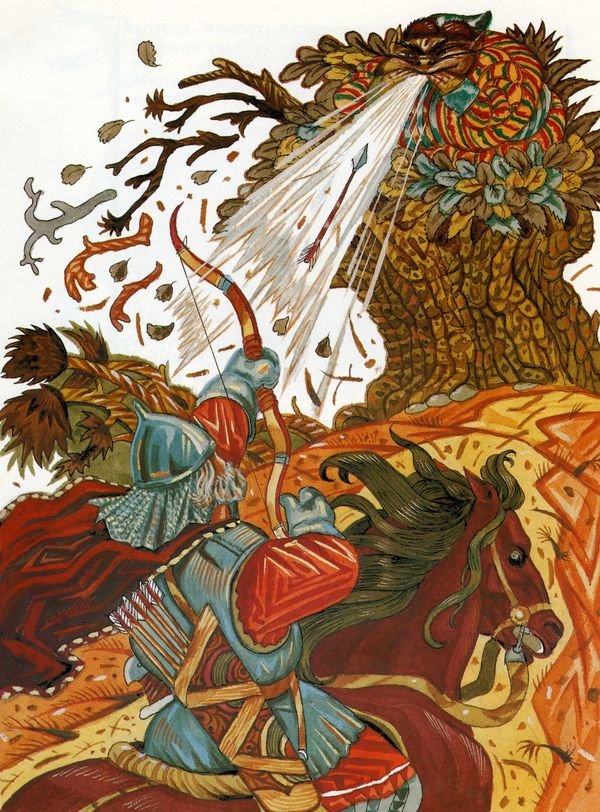 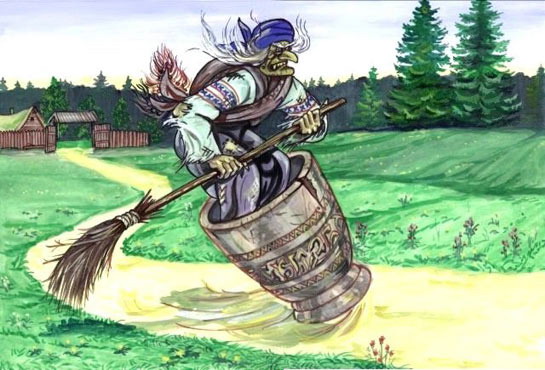 Он разбойник, он злодей,Свистом он пугал людей.(Соловей-разбойник.)
На лесной опушкеСидит она в избушке.Спокойно жить не хочет,Царевичей морочит.Ступа с метёлкою ей дорога,Это зловредная…(Баба-яга.)
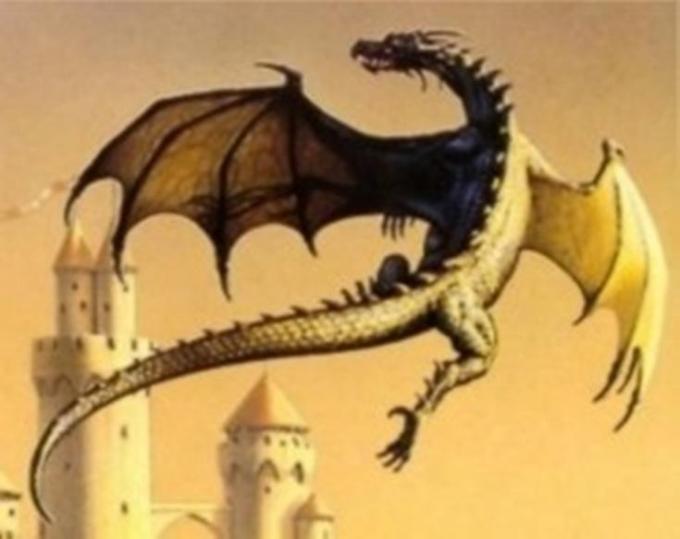 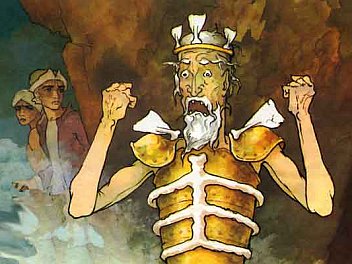 Это сказочный, летучий,Огнедышащий, могучий(Часто – многоглавый) змей.Назови его скорей!(Дракон.)
Я - богатый, всемогущий,Очень стройный, страшно злющий,Но я смерти не боюсь,Угадайте, как зовусь?(Кощей Бессмертный.)
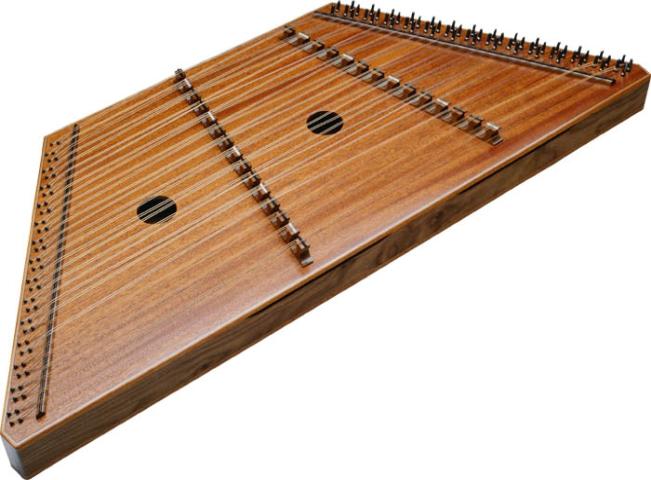 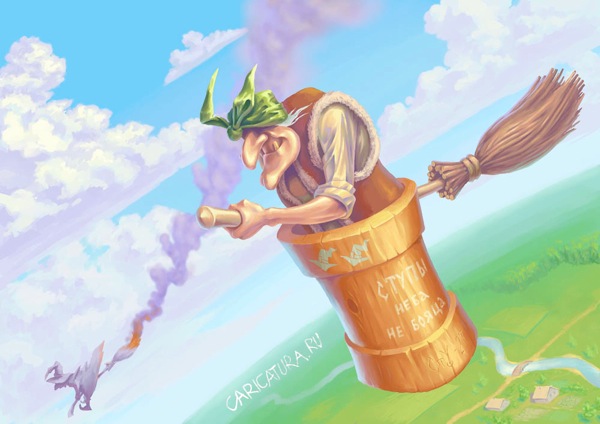 Как у Бабы у ЯгиНет совсем одной ноги.Зато есть замечательныйАппарат летательный.Какой?(Ступа.)
На чём в гостях, вдали от дома,Играл Садко царю морскому?Тот музыкальный инструментСломал он, улучив момент.(Гусли.)
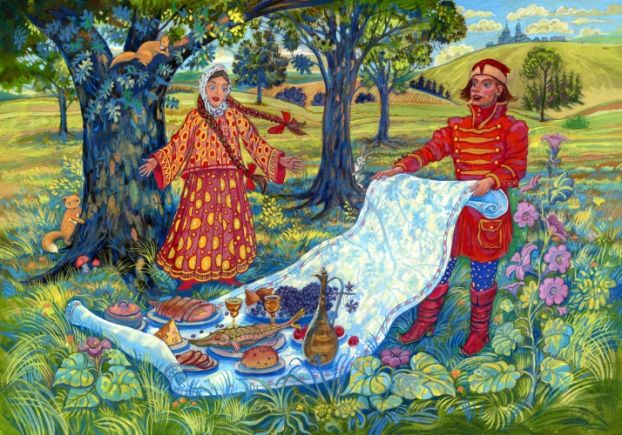 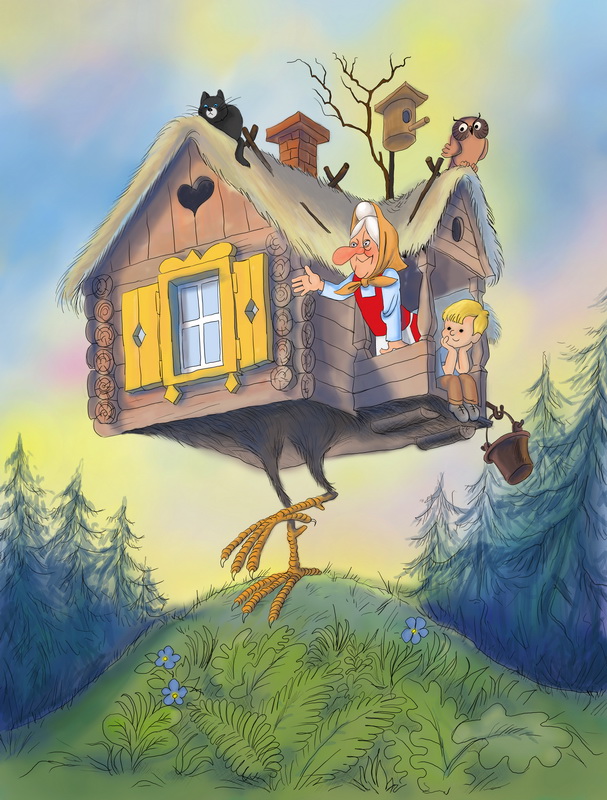 Эта скатерть знаменитаТем, что кормит их досыта,Что сама собой онаВкусных кушаний полна.(Скатерть-самобранка.)
К лесу передом стоитИ кривой трубой дымит.Там Яга - лесная бабка -На печи зевает сладко.(Избушка на курьих ножках.)
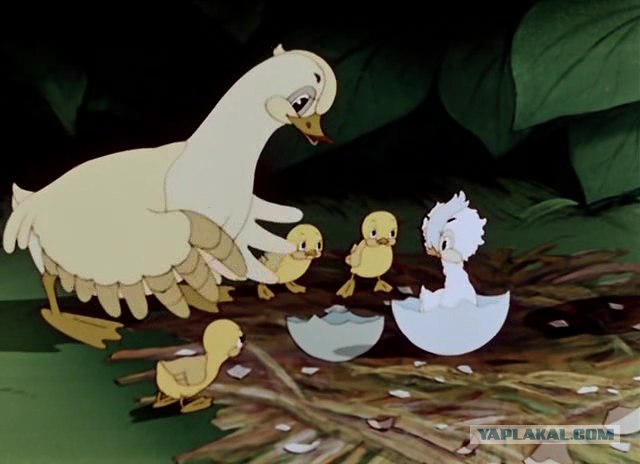 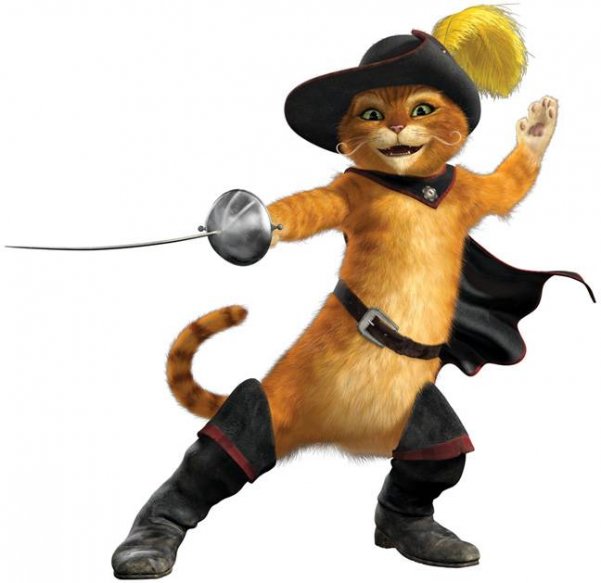 В детстве все над ним смеялись,Оттолкнуть его старались:Ведь никто не знал, что онБелым лебедем рождён.(Гадкий утёнок.)
Знайте, этого плутишкуНикому не обхитрить:Людоеда, словно мышку,Умудрился проглотить!И шпоры звенят у него на ногах,Скажите мне, кто это?...(Кот в сапогах.)
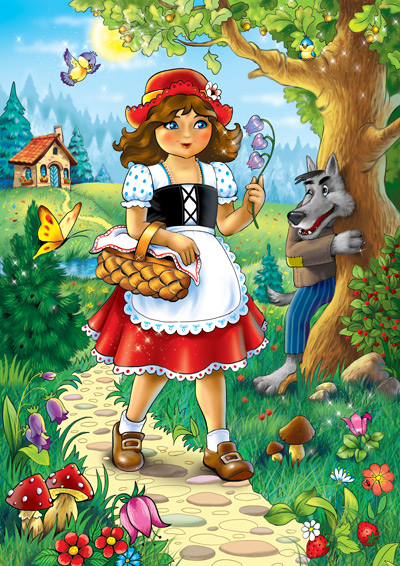 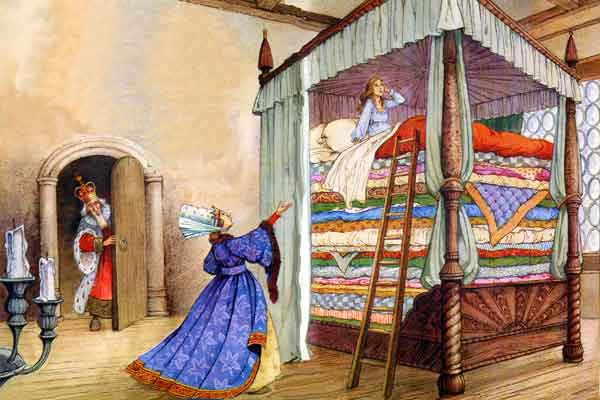 В шапочке я красной,Пирожки в корзинке.Вот шагаю к бабушкеПо лесной тропинке.Если встречу Волка,Я не зареву,Я тогда охотниковГромко позову.(Красная Шапочка.)
Предупредить я вас должна:Я так хрупка, я так нежна,Что через тысячу перинГорошину однуЯ буду чувствовать всю ночьИ так и не засну!(Принцесса на горошине.)
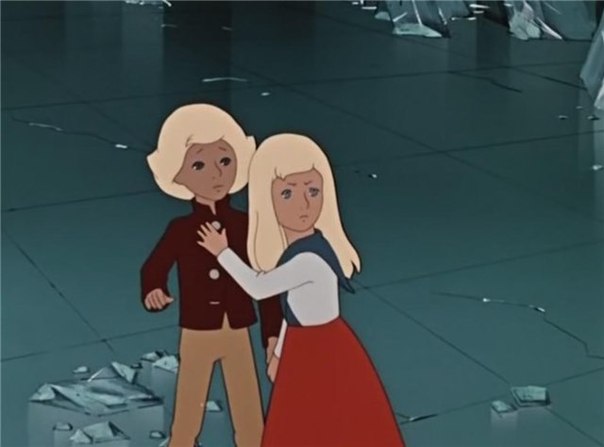 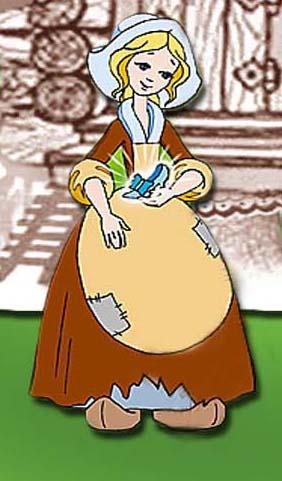 Бедняжка я и замарашка,К золе привыкла и печам.Мне днём бывает очень тяжко,И я мечтаю по ночам.Но я не плачу, я не плачу,Я улыбаюсь и терплю.Я верю в счастье и удачуИ всех жалею и люблю.(Золушка.)
Чтоб друга верного спасти,Ей полстраны пришлось пройти:От разбойников бежать,В снежной буре замерзать,Через льды перебираться,С королевою сражаться.(Герда.)
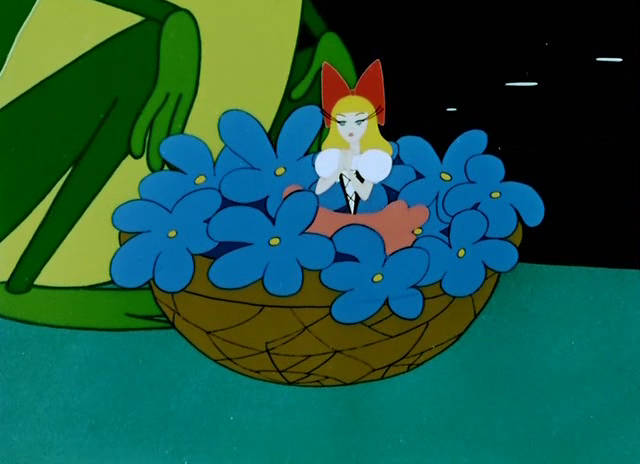 Появилась девочкаВ чашечке цветка.И была та девочкаЧуть больше ноготка.В ореховой скорлупкеДевочка спала.Вот такая девочка,Как она мила!(Дюймовочка.)
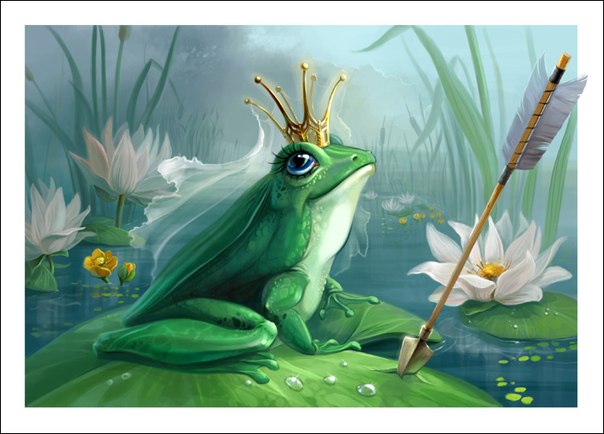 Летела стрела и попала в болото,А в этом болоте поймал её кто-то.Кто распростился с зелёною кожей?Сделался мигом красивой, пригожей?(Царевна-лягушка.)
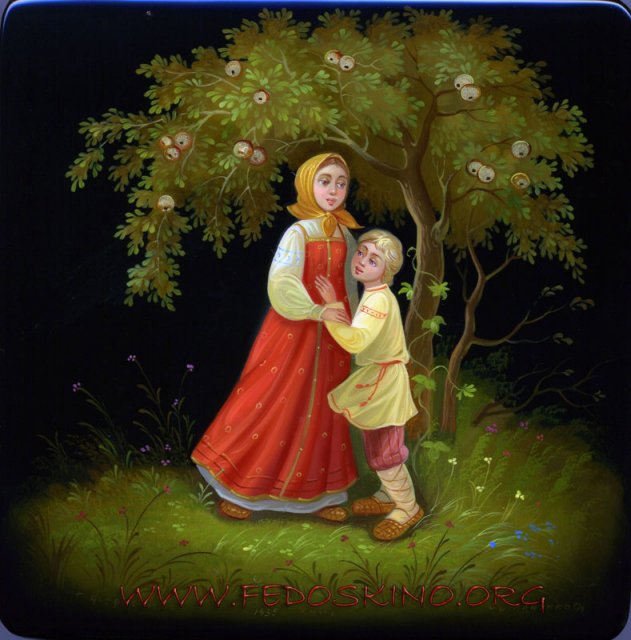 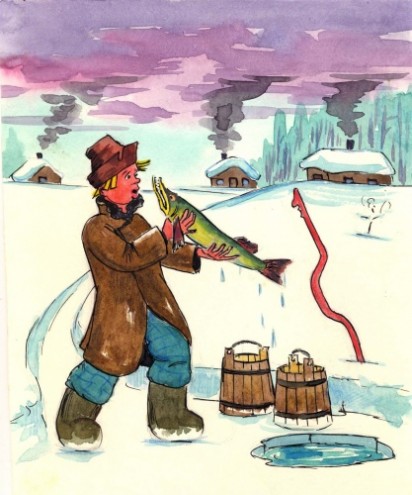 Братишка ей не подчинилсяИ вот в козлёнка превратился,Когда водицы из копытцаОн в знойный день решил напиться.(Алёнушка.)
Уплетая калачи,Едет парень на печи.Едет прямо во дворец,Кто же этот молодец?(Емеля.)
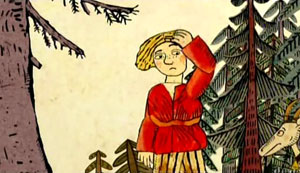 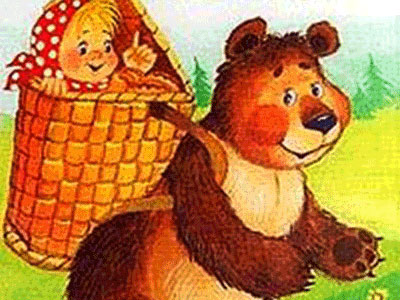 Я в семействе не один,Третий, неудачный сын,Каждый, кто со мной знаком,Называет дураком.Не согласен я никак -Не дурак я, а добряк.(Иван-дурак.)
Сидит в корзинке девочкаУ мишки за спиной.Он сам, того не ведая,Несёт её домой?(Машенька.)
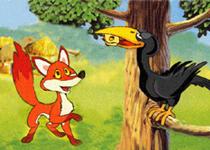 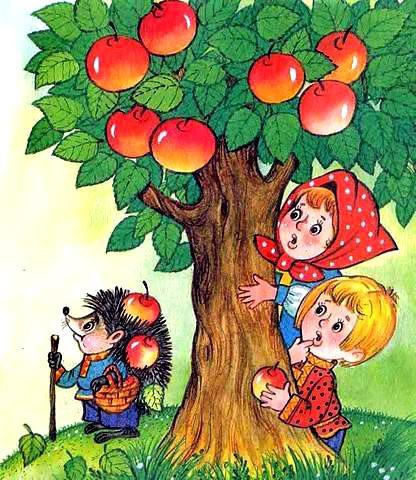 Вспомни басню. Что за птицаВ миг поверила лисице?Лестью рыжая плутовкаЗавладела сыром ловко.(Ворона.)
Гуси-лебеди летели,Унести детей хотели.Что за дерево стоялоИ ребят от них скрывало?(Яблоня.)
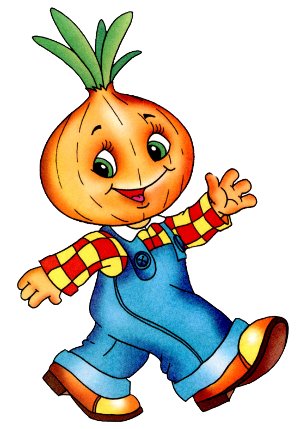 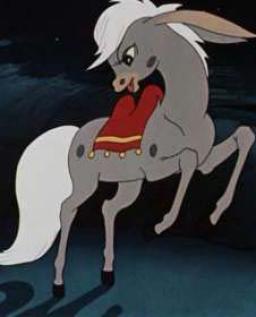 Скачет лошадь не простая,Чудо-грива золотая.По горам парнишку носит,Да никак его не сбросит.Есть у лошади сынок -Удивительный конёкПо прозванью ...(Горбунок.)
Многим долго неизвестный,Стал он каждому дружком.Всем по сказке интереснойМальчик-луковка знаком.Очень просто, хоть и длинно,Он зовётся ...(Чиполлино.)
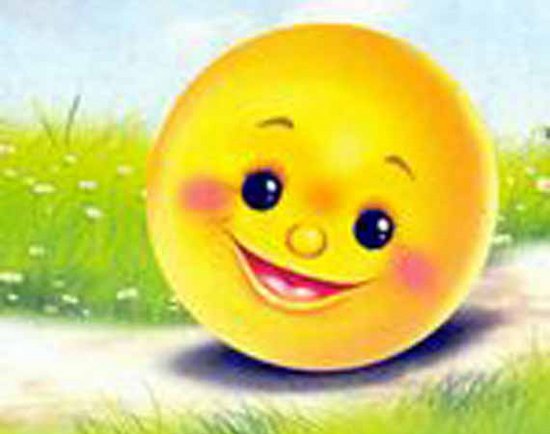 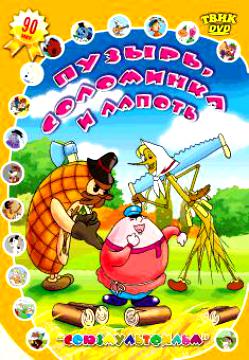 Ему надоелоСидеть на окошкеИ он покатилсяВ лес по дорожке.(Колобок.)
В этой сказке УголёкЧерез речку мостик сжёг.Назови же поскорейТы ещё мне трёх друзей.(Пузырь, Соломинка и Лапоть.)
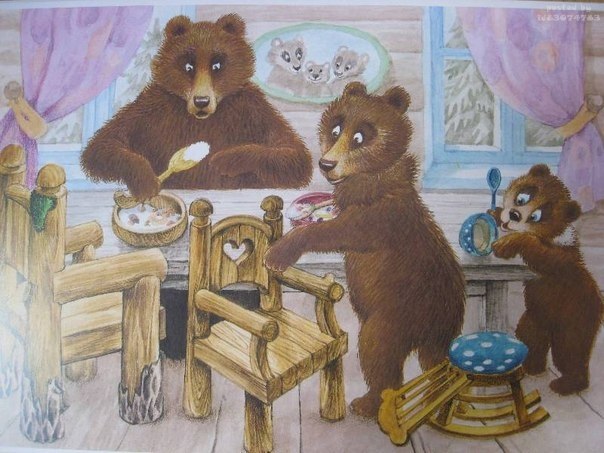 Возле леса на опушкеТрое их живёт в избушке.Там три стула и три кружки,Три кровати и подушки.Кто-то в домик к ним пришёл,Беспорядок в нём навёл.Угадайте без подсказки,Кто герои этой сказки?(Три медведя.)
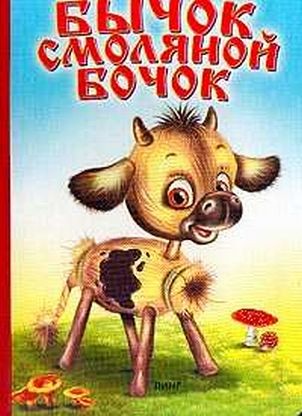 Он сумел поймать волчишку.Он поймал лису и мишку.Он поймал их не сачком,А поймал он их бочком.(Бычок - смоляной бочок.)
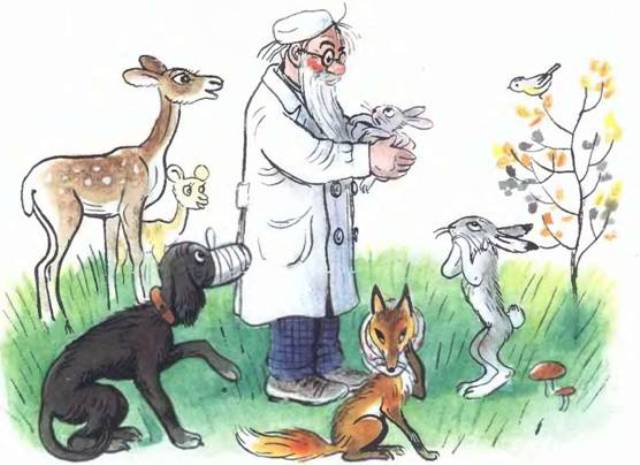 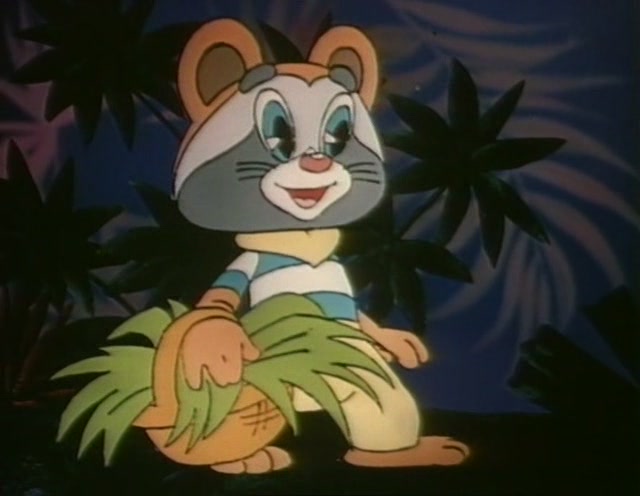 Не боится того, кто живёт в пруду;
Не боится в лесу ночью петь на ходу;
Не боится идти через речку вброд
Храбрый крошка…(Енот).
Лечит всех зверей подряд,
Лечит взрослых и ребят.
К вам спешит, когда болит,
Добрый доктор…(Айболит).
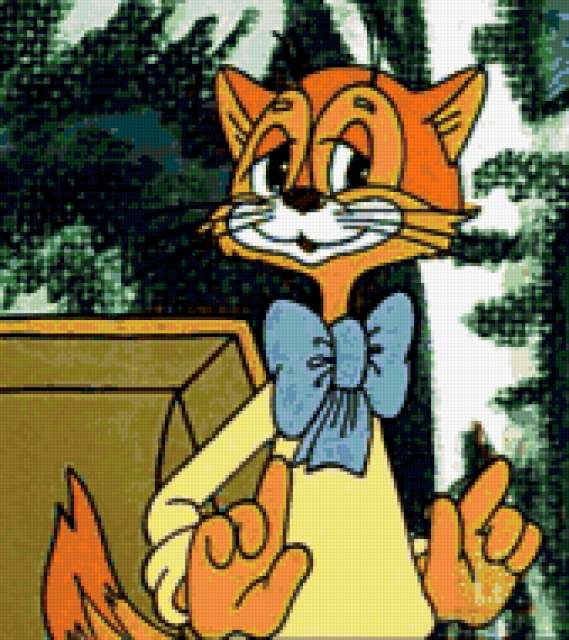 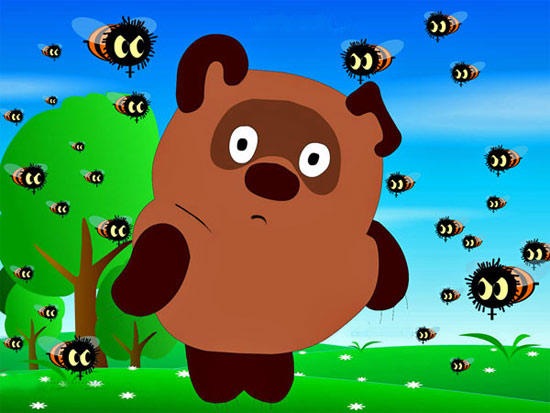 С Пятачком он ходит в гости,
Любит мёд, варенье просит…
Это кто, скажите вслух!
Медвежонок…(Вини-Пух).
«Ребята, ребята, давайте жить дружно!
Не нужно ругаться и злиться не нужно,
Ведь даже травинка чувствует боль!» -
Поёт добродушный кот…(Леопольд).
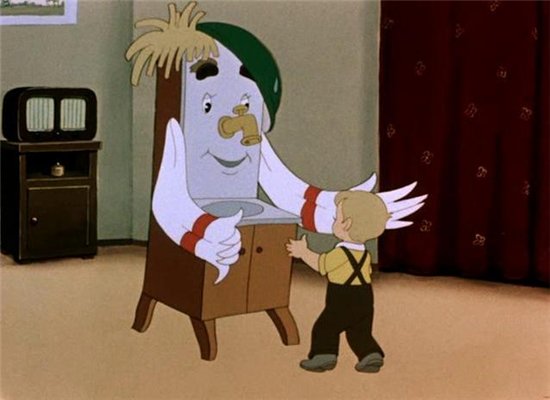 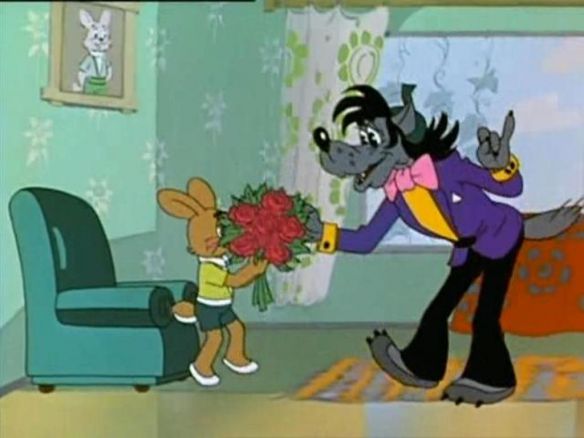 Всех грязнуль отчистит быстро,
Всех нерях умоет чисто
Умывальников начальник
И мочалок командир –
Знаменитый…(Мойдодыр).
Волк догнать его не может!
Заяц смел, но осторожен:
Хоть на шаг, да впереди
В мультике…(«Ну, погоди!»).
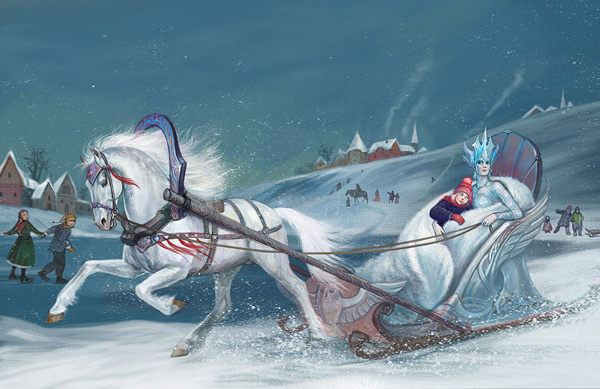 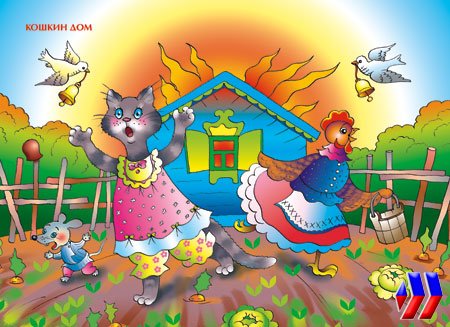 Налетела злая вьюга,
Герда потеряла друга:
В царство льда умчался Кай.
Герда, Герда, выручай!
Вьюга кружит вправо, влево
В сказке…(«Снежная королева»).
А теперь про чей-то дом
Разговор мы заведём…
В нём богатая хозяйка
Припеваючи жила,
Но беда пришла нежданно:
Этот дом сгорел дотла!
(«Кошкин дом»).
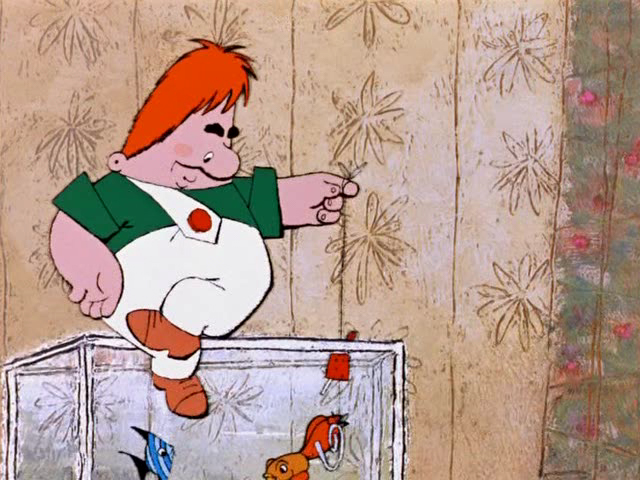 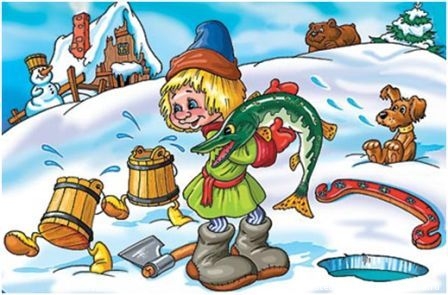 Удивляется народ:
Едет печка, дым идёт,
А Емеля на печи
Ест большие калачи!
Чай сам наливается
По его хотению,
А сказка называется…
(«По щучьему велению»).
Он всегда живёт всех выше:
У него есть дом на крыше.
Если ляжешь быстро спать,
Ты с ним сможешь поболтать.
Прилетит к тебе в твой сон
Живой весёлый…(Карлсон).
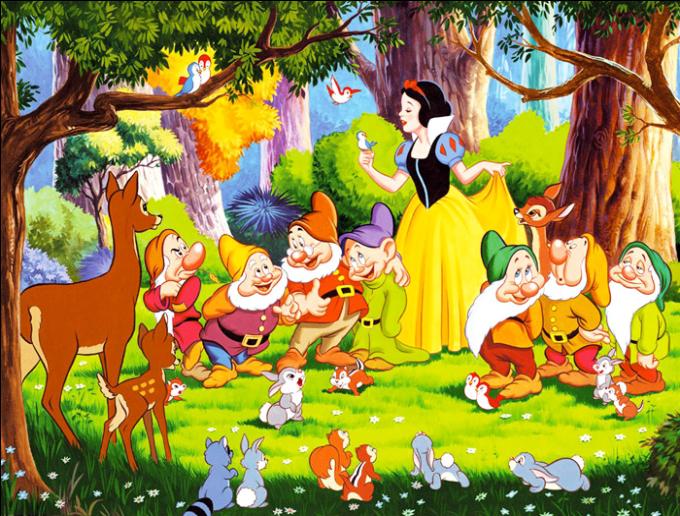 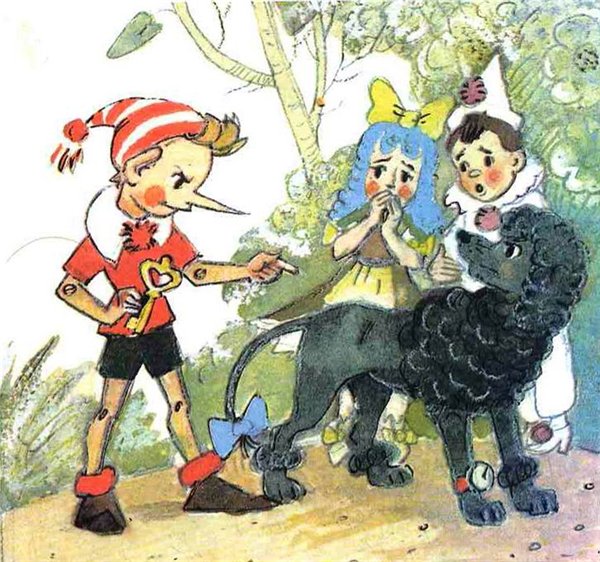 Понедельник и Среда,
Вторник и Суббота…
Гномов этих имена,
Верю, помнит кто-то.
С этой сказкою, друзья,
Вы давно знакомы.
Называется она…
(«Белоснежка и семь гномов»).
Знают куколка Мальвина
И весёлый Буратино:
Если враг со всех сторон,
Победить в бою неравном
Верный друг-надёжный, славный,
Храбрый пудель…(Артемон).
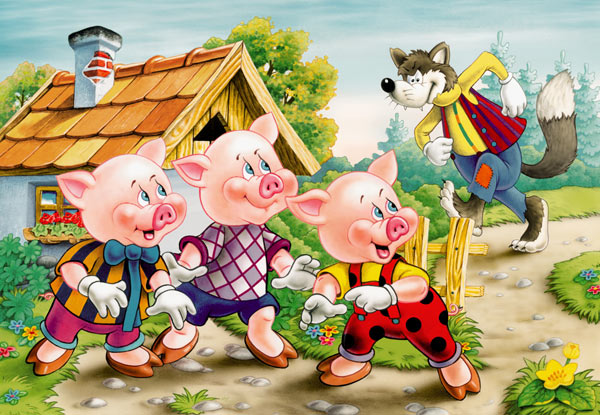 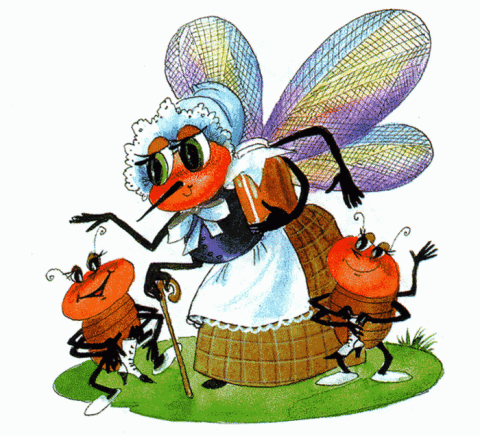 Она по полю пошла,
В поле денежку нашла,
Самовар себе купила
И гостей чайком поила.
Веселились все вокруг,
Но вмешался злой паук…
Пауков боится Муха,
Муха-…(Цокотуха).
Кто работать не хотел,
А играл и песни пел?
К братцу третьему потом
Прибежали в новый дом.
От волка хитрого спаслись,
Но долго хвостиком тряслись.
Сказка известна любому ребёнку
И называется…(«Три поросёнка»).
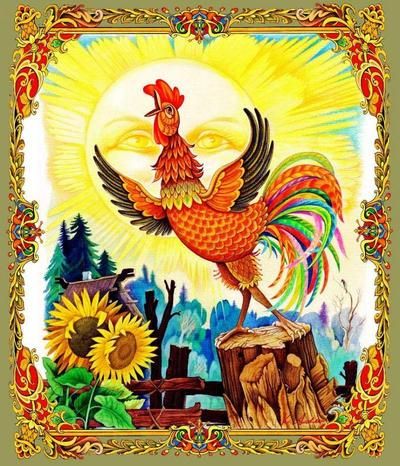 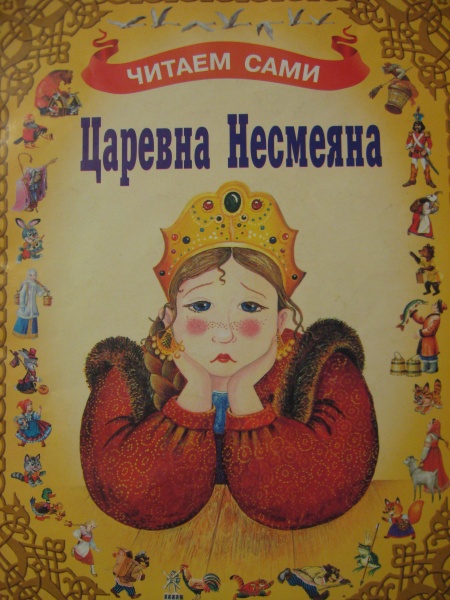 Я - царевна молодая,Красотой, умом блистаю,Но с одним лишь я изъяном:Я - царевна ...(Несмеяна.)
Унесла его лиса
За далёкие леса.
Но придёт на помощь кот,
Своего дружка спасёт!
Открывай, лиса, мешок-
Ты свободен, петушок!
Петя, Петя, петушок,
Золотой… (гребешок).
Спасибо за внимание